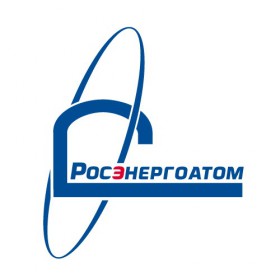 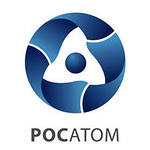 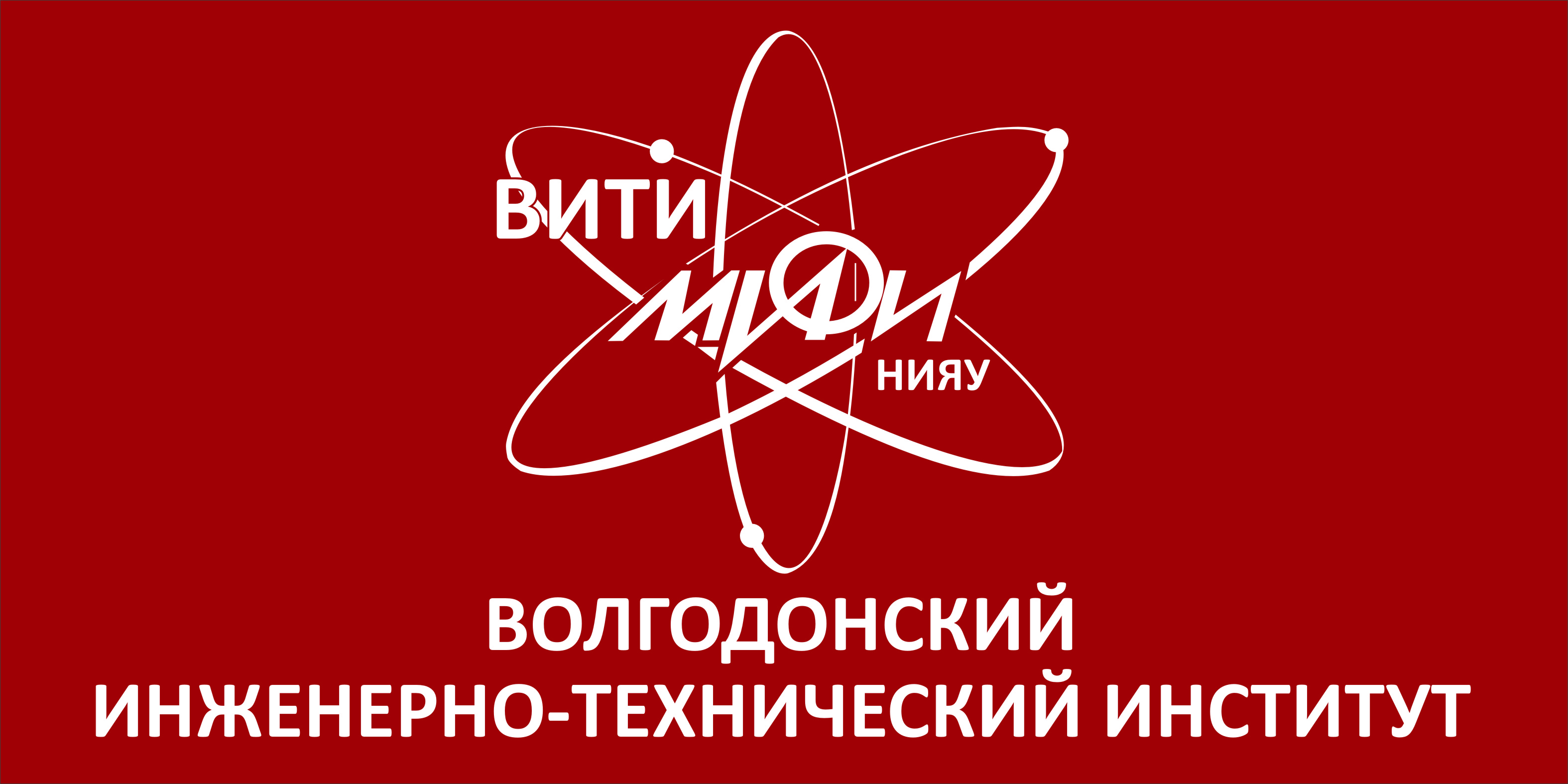 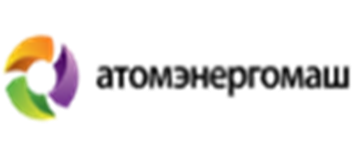 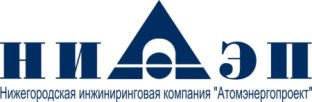 О взаимодействии ВИТИ НИЯУ МИФИс предприятиями Росатома
ВИТИ НИЯУ МИФИ – основные этапы пути
Миссия
Модернизация образовательного процесса, обеспечивающая совершенствование содержания и структуры подготовки специалистов в соответствии с возросшими потребностями атомной отрасли, обеспечение качественной опережающей подготовки специалистов для предприятий ГК Росатом, минимизация сроков адаптации выпускников вуза на предприятиях в рамках многоуровневой подготовки специалистов и обеспечение интеграции науки, производства и образования.
1978 – 2009
Удовлетворение кадровых потребностей дивизионов ГК «Росатом»
Электроэнергетический дивизион  - РоАЭС
Дивизион проектирования, инжиниринга и строительства АЭС -    НИАЭП
Дивизион машиностроения
 - АТОММАШ
Начало отсчета – 2010год
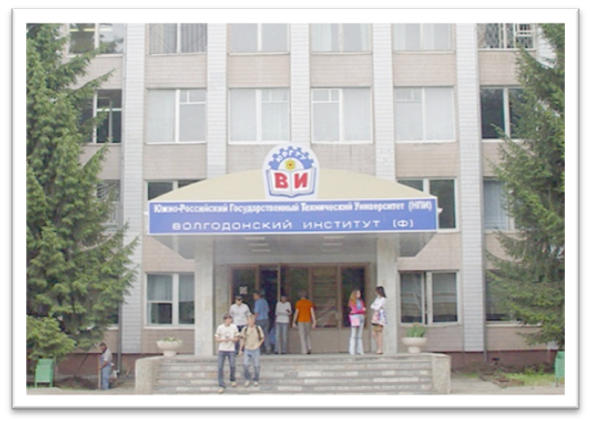 1978 г. –  в Волгодонске создан филиал НПИ с целью подготовки кадров для Атоммаша.
 1982г. - первый выпуск по специальностям «Технология машиностроения»,  «Производство и монтаж оборудования АЭС».
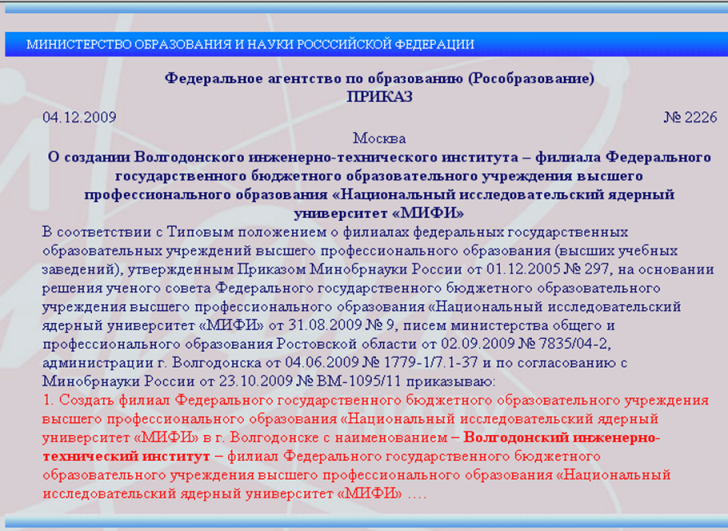 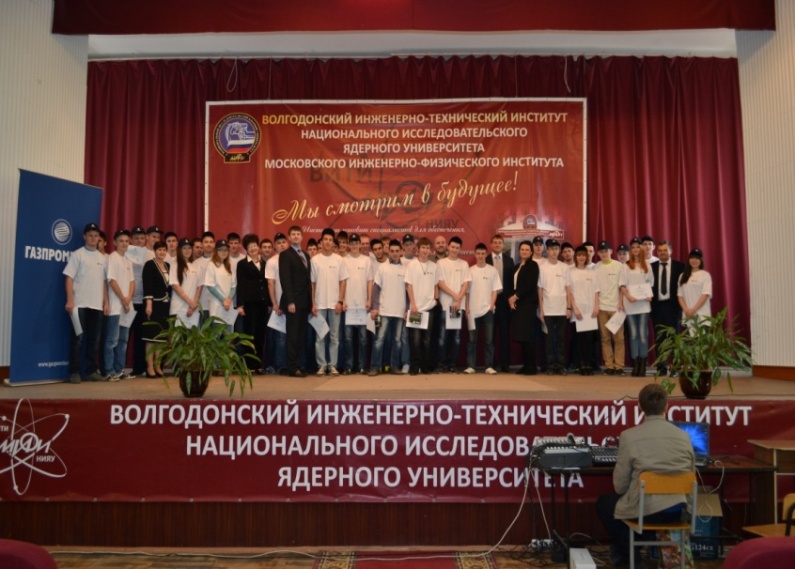 Мы смотрим в будущее
Подготовка и переподготовка кадров в сфере современных наукоемких технологий для обеспечения национальных интересов России.
2
[Speaker Notes: Южно-Российский государственный технический университет (Новочеркасский политехнический институт) ведёт своё начало от Варшавского (русского) политехнического института. В 1978 году в Волгодонске был создан филиал Новочеркасского политехнического института  (НПИ) с целью подготовки кадров для Атоммаша. Первый выпуск по специальностям «Технология машиностроения» и «Производство и монтаж оборудования АЭС» состоялся в 1982 году. 2 февраля 1999 года НПИ был переименован в Южно-Российский государственный технический университет (ЮРГТУ).
В 2009г. приказом  №2226  Министерства образования и науки  на базе    ВИ ЮРГТУ (НПИ) создан филиал НИЯУ МИФИ – Волгодонский инженерно-технический институт. Открытие ВИТИ НИЯУ МИФИ позволит создать центр ядерного инжинирингового  направления не только для Ростовской АЭС, но и для всей атомной отрасли.
В настоящее время институт предлагает возможность обучения по одной из 26  специальностей и направлений ВО, включая все уровни: специалитет, бакалавриат и магистратуру и 10 специальностям СПО, покрывающих все направления атомной энергетики - от строительства и монтажа оборудования  до эксплуатации и обслуживания АЭС.]
Предприятия ГК  «Росатома» г.Волгодонск – ВИТИ НИЯУ МИФИ
3
Предприятия ГК  «Росатома»  - регионы России – ВИТИ НИЯУ МИФИ
4
Основные направления  деятельности по стратегическому партнерству ВИТИ НИЯУ МИФИ с предприятиями  Госкорпорации «Росатом»
Долгосрочная программа совместной
 подготовки специалистов на основе заказа 
ГК «Росатом» с учетом производственных
 планов и стратегии развития дивизионов
Совместная разработка и реализация 
содержания образовательных программ
 с учетом требований предприятий 
дивизионов ГК «Росатом»
Повышение квалификации и стажировка
на предприятиях ГК «Росатом» ППС и НПР 
ВИТИ по ведущим  направлениям развития 
производства и технологий
Реализация приоритетных
 производственных и исследовательских 
задач с привлечением ведущих
преподавателей и студентов
Повышение квалификации 
сотрудников предприятий дивизионов 
ГК «Росатом», развитие 
сетевых образовательных услуг ФПК и ПК
Концерн
«Росэнер-
гоатом»
Атом-
энерго-
маш
Выполнение прикладных НИР и НИОКР
 в рамках Программ  развития 
дивизионов ГК «Росатом»
НИАЭП
НИЯУ
МИФИ
Целевая подготовка
 специалистов по востребованным 
специальностям и направлениям
ВИТИ
«Атом-
маш»
РоАЭС
Проведение ежегодной отраслевой 
научно-практической  конференции
 «Глобальная ядерная безопасность», 
издание тематического журнала по 
результатам научных исследований,
 представленных на конференции
Организация системы 
непрерывных практик на предприятии, 
трудоустройство на старших курсах
Атом-
энерго-
ремонт
В Ф НИАЭП
Разработка основных индикаторов для 
анализа эффективности развития 
ВИТИ НИЯУ МИФИ в целях 
обеспечения дивизионов ГК «Росатом»
 кадрами ВПО и СПО
Развитие совместной учебно-научной 
инфраструктуры 
(базовые кафедры,
 ресурсные центры и лаборатории)
Организация обучения на основе
принципов втузовской системы
Долгосрочная программа совместной  подготовки специалистов на основе заказа  ГК «Росатом» с учетом производственных планов и стратегии развития дивизионов
Цель программы – создание инновационной научно-образовательной системы формирования кадрового потенциала для атомной отрасли, охватывающей уровни высшего, среднего профессионального образования,  а также систему подготовки, переподготовки и повышения квалификации действующего персонала  АЭС и ОАО «АЭМ-технологии» «Атоммаш» через   консолидации ресурсов ВИТИ НИЯУ МИФИ и  производства.
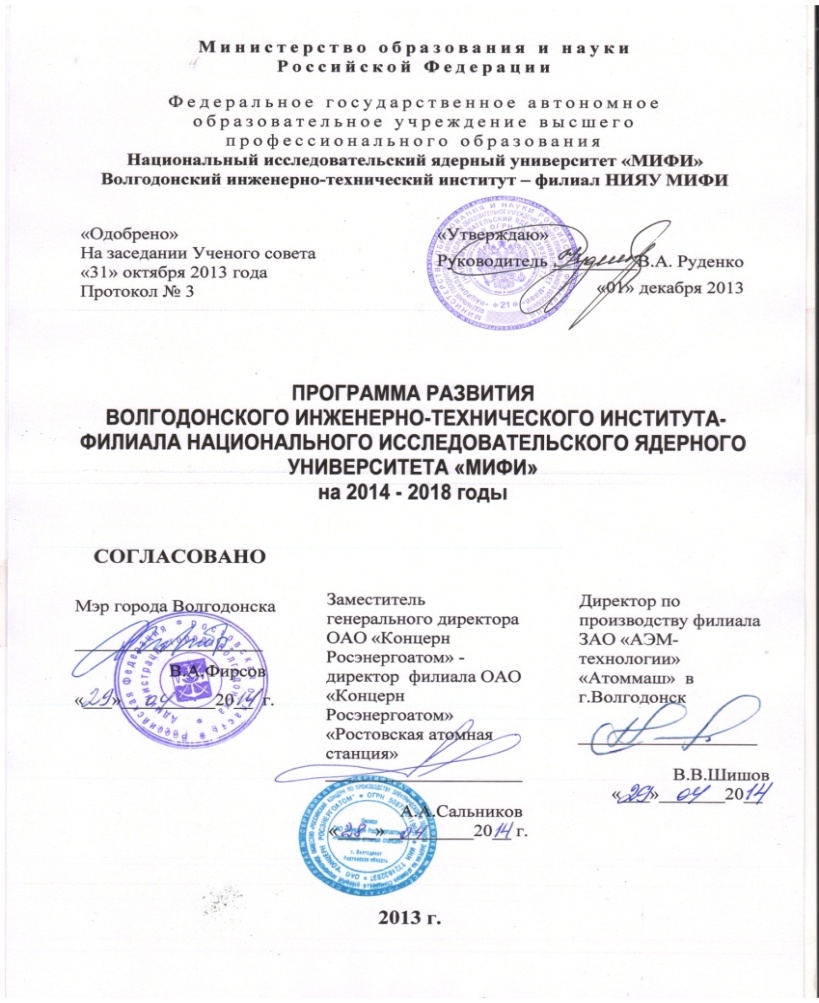 ВИТИ НИЯУ МИФИ – единственный вуз в ассоциации Консорциум опорных вузов  ГК «Росатом», находящийся  на территории расположения   АЭС
6
Долгосрочная программа совместной  подготовки специалистов на основе заказа  ГК «Росатом» с учетом производственных  планов и стратегии развития дивизионов
Согласование с работодателем компетентностной модели выпускника
7
Долгосрочная программа совместной  подготовки специалистов на основе заказа  ГК «Росатом» с учетом производственных  планов и стратегии развития дивизионов
Согласование с работодателем компетентностной модели выпускника
8
Долгосрочная программа совместной  подготовки специалистов на основе заказа  ГК «Росатом» с учетом производственных  планов и стратегии развития дивизионов
Согласование с работодателем компетентностной модели выпускника
9
Долгосрочная программа совместной  подготовки специалистов на основе заказа  ГК «Росатом» с учетом производственных  планов и стратегии развития дивизионов
Согласование с работодателем компетентностной модели выпускника
10
Инжиниринговое сопровождение строительногои эксплуатационного циклов АЭС
15.03.01
Машиностроение
Профиль: «Оборудование и технология сварочного производства»
15.03.01
Машиностроение
Профиль: «Оборудование и технология сварочного производства»
13.03.01
Теплоэнергетика и теплотехника Профиль: «Автоматизация технологических процессов и производств»
13.03.01
Теплоэнергетика и теплотехника Профиль : «Тепловые электрические  станции»
08.03.01
Строительство
Профиль:
«Промышленное и гражданское строительство»
08.05.01
Строительство уникальных зданий и сооружений
08.03.01
Строительство
Профиль:
«Промыш-ленное и гражданское строитель-ство»
13.03.03
Энергетическое 
машиностроение
Профиль: «Котлы, камеры сгорания  и парогенераторы АЭС»
14.05.02
Атомные станции:
проектирование, эксплуатация, инжиниринг
МОНТАЖ
СТРОИТЕЛЬСТВО
14.03.01
Ядерная энергетика и теплофизика
14.05.02
Атомные станции: проектирование, эксплуатация, инжиниринг
20.03.01
Техносферная безопасность
09.03.02
Информационные системы и технологии
27.04.03
Системный анализ и управление
13.03.02
Электроэнергетика и электротехника  Профиль: «Электрические станции»
13.0301
Теплоэнергетика и теплотехника Профиль : тепловые электрические  станции
15.03.01
Машиностроение Профиль: «Техноло-гии, оборудование и автоматизация машиностроительных производств»
13.03.01
Теплоэнергетика и теплотехника Профиль: «Автоматизация технологических процессов и производств»
ЭКСПЛУАТАЦИЯ
Химический цех
Цех централизованного ремонта
Цех тепловой автоматики и измерений
Турбинный цех
Реакторный цех
Электроцех
Автоматизация систем управления техпроцессами
Инжиниринговое сопровождение производственных  циклов филиала ОАО «АЭМ-технологии» «Атоммаш» в г. Волгодонск
Плановое управление
Производство №1, №2
Заготовитель-ный участок
Механический  участок
Планово-диспетчерское управление
Отдел оперативного планирования
Группа запуска
Участок  сборки и сварки
Кузнечно-прессовый
участок
Термический  участок
Участок гибки  труб
Производственный процесс
13.03.03
Энергетическое 
машиностроение
Профиль: «Котлы, камеры сгорания  и парогенераторы АЭС»
08.03.01
Строительство
Профиль: «Промышленное и гражданское строительство»
15.03.01
Машиностроение Профиль: «Технология, оборудование и автоматизация машиностроительных производств»
14.05.02
Атомные станции: проектирование, эксплуатация и инжиниринг
15.03.01
Машиностроение
Профиль: «Оборудование и технология сварочного производства»
38.03.02.
Менеджмент Профиль: «Производственный менеджмент»
Совместная разработка и реализация содержания образовательных программ  с учетом требований предприятий дивизионов ГК «Росатом»
1.В учебно-тренировочном подразделении РоАЭС создана и действует базовая кафедра Волгодонского инженерно-технического института.
2. Кафедра ВИТИ НИЯУ МИФИ «Машиностроение и прикладная механика» стала  базовой по координации деятельности в подготовке специалистов для филиала  ОАО «АЭМ-технологии»  «Атоммаш» в г.Волгодонске.
 3.Разработан порядок взаимодействия между ведущими кафедрами вуза и структурными подразделениями РоАЭС.
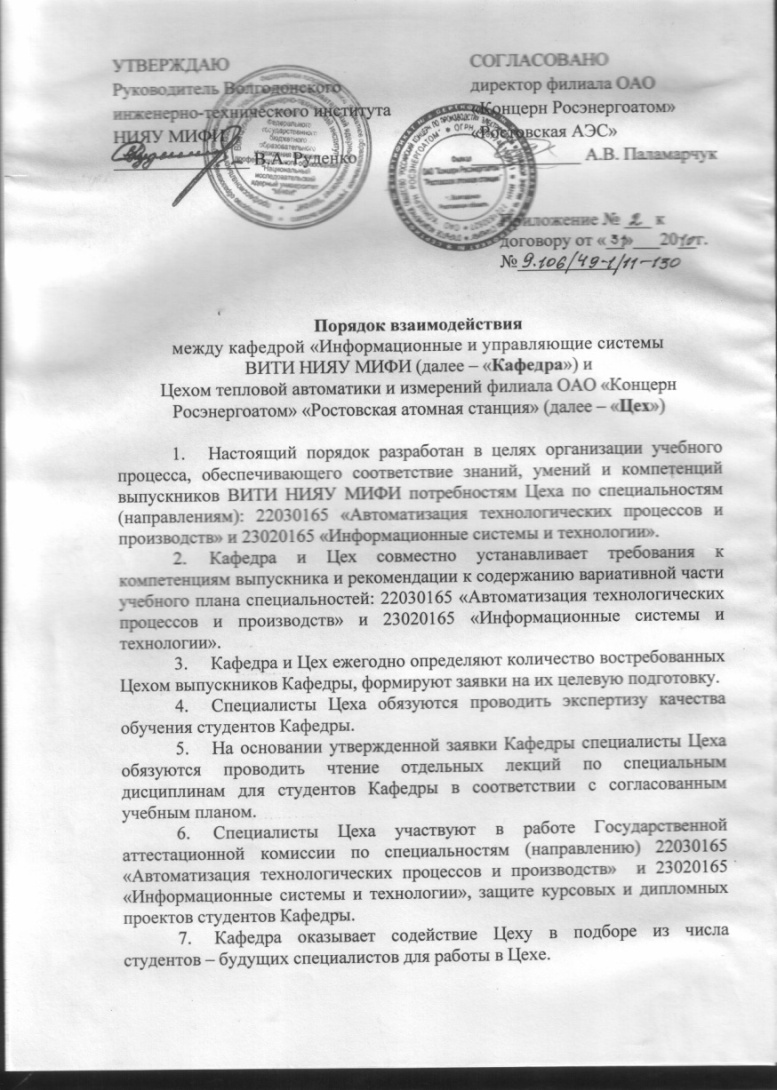 4.Совместно и  с учетом требований работодателя разрабатываются и реализуются образовательные программы
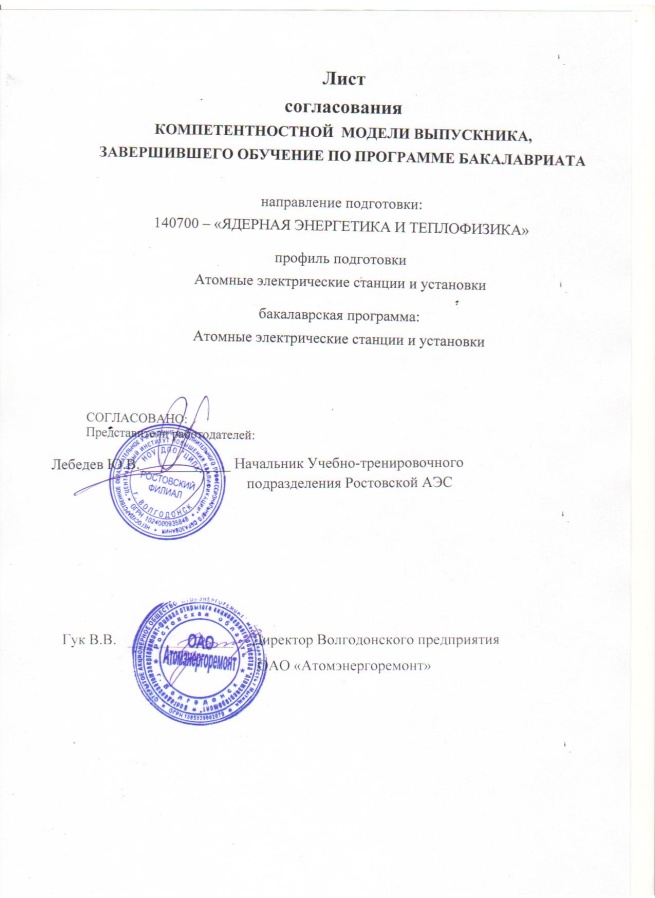 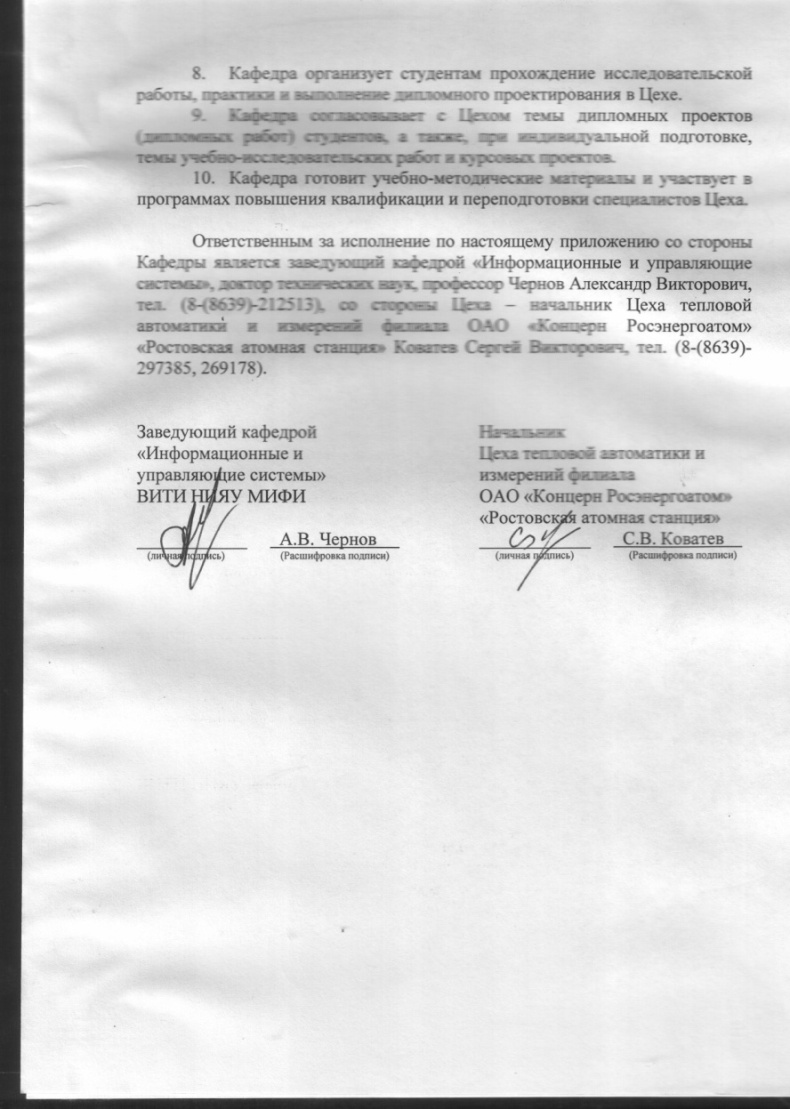 5.Занятия студентов ВИТИ НИЯУ МИФИ проводятся  в лабораториях УТП РоАЭС  преподавателями базовой кафедры -специалистами  РоАЭС
13
Совместная разработка и реализация содержания образовательных программ  с учетом требований предприятий дивизионов ГК «Росатом»
6. Научно-педагогическую деятельность осуществляют 87 штатных преподавателей и 22 внешних совместителя из числа представителей работодателей атомной отрасли, в т.ч. докторов наук – 14, кандидатов наук - 60.
7. Используется современное научное и учебное оборудование; для практической подготовки студентов задействовано оборудование УТП РоАЭС и филиала ОАО «АЭМ-технологии» «Атоммаш».
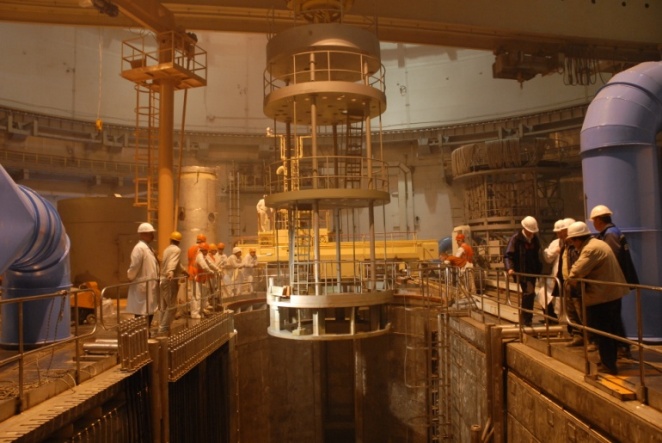 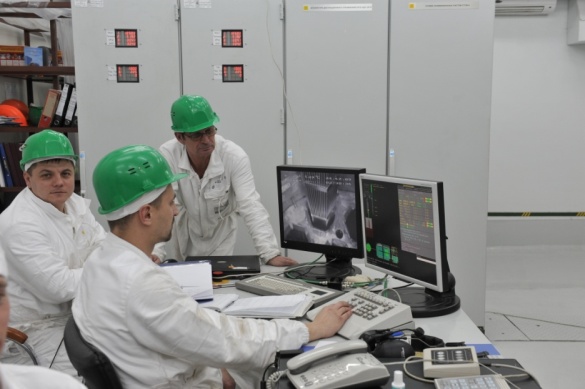 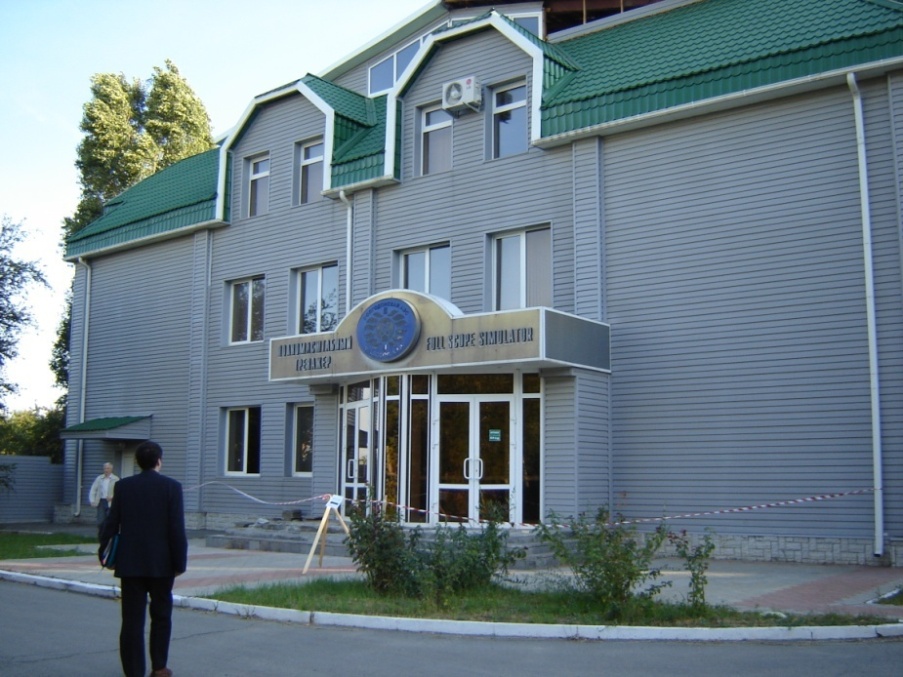 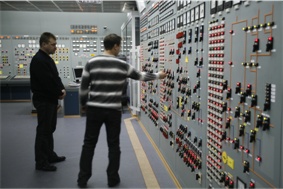 8. Производственная практика проводится на ведущих предприятиях ГК «Росатом» (РоАЭС, ЛАЭС,  САЭС, КАЭС, НВАЭС, филиал ОАО «АЭМ-технологии» «Атоммаш», ОАО «Петрозаводскмаш»)
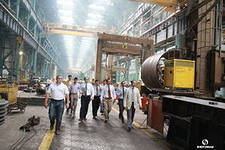 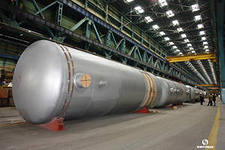 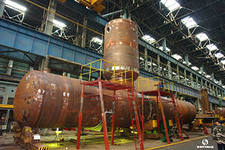 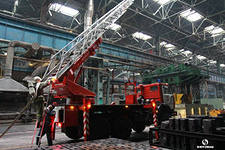 Совместная разработка и реализация содержания образовательных программ  с учетом требований предприятий дивизионов ГК «Росатом»
9.Повышение квалификации и стажировка ППС и НПР ВИТИ по ведущим  направлениям развития производства и технологий проходит на предприятиях ГК «Росатом». 
10.Разработаны предложения проектировщикам по размещению дополнительных лабораторий и учебных классов в новом здании полномасштабных тренажеров блоков №3 и №4 Ростовской АЭС.
11. Разработана программа целевой подготовки кадров для ОАО «АЭМ-технологии».
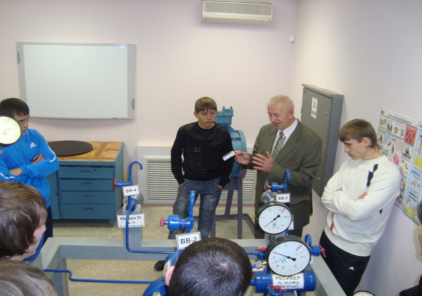 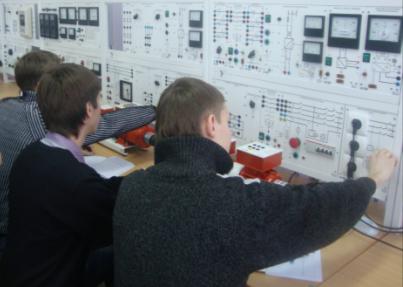 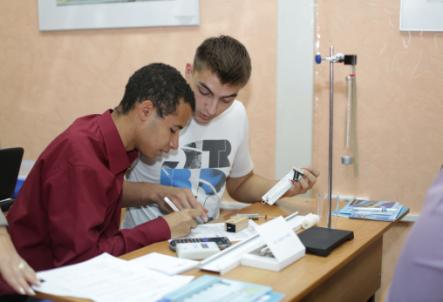 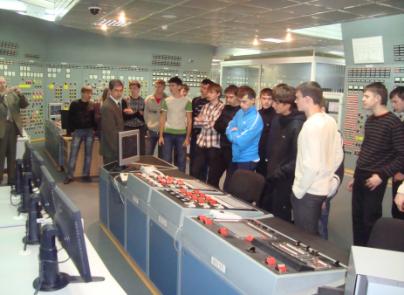 12.Приведена в соответствие с  требованиями руководящих документов АЭС  структура и программа подготовки специалистов для атомной энергетики. 
13.Разработана совместно с РоАЭС и апробирована инновационная модель опережающей подготовки кадров для атомной отрасли, позволяющая повысить качество и сократить период адаптации и трудоустройства выпускников на АЭС.
15
Организация учебного процесса подготовки специалистов для РоАЭС в 2014г. (2013-2014 учебный год)
Традиционная модель, 5 лет обучения: 5курс, квалификация - инженер
Теоретическое 
Обучение с 01.09.2013
Оформление документов для трудоустройства на РоАЭС с 06.07.2014
Дипломное проектирование
Практика,
госэкзамен
Инновационная модель, 5 лет обучения, 
квалификация - инженер
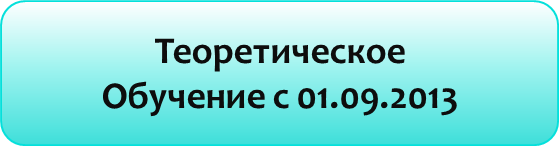 Трудоустройство на РоАЭС  с 02.02.2014
Практика, спецдисциплины,  госэкзамен, дипломный проект
Работа по программам подготовки персонала  для АЭС
Подготовка и сдача  экзаменов  по должности  и по основам безопасности
16
Организация учебного процесса подготовки специалистов для РоАЭС в 2015г. (2014-2015 учебный год)
Традиционная модель - 5,5 лет обучения: 6 курс, квалификация - инженер
Оформление документов для трудоустройства на РоАЭС  с 02.03.2015
Практика,
госэкзамен
Дипломное проектирование
Инновационная   модель - 5,5 лет обучения: 6 курс, 
квалификация - инженер
Трудоустройство на РоАЭС  с 06.06.2014
Подготовка и сдача  экзаменов  по должности  и по основам безопасности
Практика, спецдисциплины,  госэкзамен, дипломный проект
Работа по программам подготовки персонала  для АЭС
17
Организация учебного процесса подготовки бакалавров для РоАЭС в 2015г. (2014-2015 учебный год)
Традиционная модель, 4 года обучения: 4 курс, квалификация  - бакалавр
Теоретическое обучение  с 01.09.2014
Практика
Дипломное проектирование
Оформление документов для трудоустройства на РоАЭС
Инновационная  модель, 4 года обучения: 4курс, 
квалификация  бакалавр-инженер
Теоретическое обучение  с 01.09.2014
Трудоустройство на РоАЭС  с 01.02.2015
Работа по программам подготовки персонала  для АЭС
Практика, спецдисциплины,  госэкзамен, дипломный проект
Подготовка и сдача  экзаменов  по должности  и по основам безопасности
18
Модель подготовки специалистов
Формирование потребности
 Привлечение молодых специалистов 
Развитие профессиональных навыков со студенческой скамьи для более раннего допуска к самостоятельной работе
 Тестирование
  Проведение проверочных 
мероприятий
 Адаптация студентов
 Наставничество
Набор студентов в соответствии с потребностями  АЭС
 Подготовка по ключевым специальностям
 Включение в учебный план программы подготовки на должность
 Профориентация, 
практико-ориентированное 
обучение
 Договора с АЭС о 
прохождении  практик
Мотивация на работу в 
отрасли (дивизионе) 
Высокая академическая успеваемость
 Прохождение практики после 3,4, 5 курсов
 Развитие требуемых профессиональных компетенций для получения допуска к самостоятельной работе
 Тестирование, процедуры отбора
Привлечение молодых специалистов через бренд работодателя 
 Единая отраслевая методология  сбора потребности, отбора и оценки молодых специалистов
 Программы развития, включая кадровый резерв и наставничество
17
Разработка  и  апробация инновационного проекта подготовки кадров для АЭС
Цель проекта: сокращение периода трудоустройства и адаптации выпускников на предприятиях атомной энергетики за счет переноса контрольных мероприятий и подготовки на конкретную должность на учебный период в ВИТИ НИЯУ МИФИ.
Ожидаемые результаты:
18
[Speaker Notes: Основной целью разработки инновационной модели подготовки специалистов для атомной энергетики является приобретение необходимых практических и организационных навыков для работы в соответствующем подразделении предприятия, углублении полученных специальных знаний, формирование требуемых компетенций и сокращение периода трудоустройства и адаптации выпускников  на конкретной должности.
Практическая реализация проекта направлена на достижение следующих результатов: 
1. Для предприятия - привлечение и закрепление выпускников, соответствующих требованиям отрасли по успеваемости, сокращение периода адаптации выпускника на рабочем месте. 
2. Для вуза - повышение успеваемости студентов за счет мотивации успешного трудоустройства на предприятия отрасли, формирование стратегической устойчивости на рынке образовательных услуг.
3. Для выпускника – возможность приступить к выполнению должностных обязанностей на АЭС сразу после получения диплома (снижение периода трудоустройства от 4 до 6 месяцев).]
Потенциальные риски и их преодоление
Предлагаемая модель будет функционировать только при совместных усилиях со стороны ключевых заинтересованных сторон: АЭС, вуза, студентов.
Успешность модели зависит от факторов:
Профориентация студентов на 3,4 курсах
Прохождение практики после 3,4 курсов, а также на 5 курсе
Прохождение тестирования ЛПФО до получения диплома
Получение формы допуска к государственной тайне после успешного прохождения практики, тестов ЛПФО, перед получением диплома
19
Организация системы непрерывных практик на предприятии, трудоустройство на старших курсах
1.Привлечение студентов к профессиональной деятельности, раннее трудоустройство на этапе обучения;
 2. Участие в проекте ГК «Росатом» - Турнир молодых профессионалов «ТЕМП» (команда ВИТИ НИЯУ МИФИ  в 2014г. вышла в полуфинал с проектом «Автоматизация процесса приварки нерадиальных патрубков к корпусу парогенераторов для АЭС»);
3. Участие студентов специальности 140709 «Атомные электрические станции и установки»  в планово-предупредительных ремонтах на энергоблоках на первом и втором энергоблоках в период производственной практики; 
4. Работа студентов в  стройотряде в летние семестры на строительстве 3-го и 4-го блоков РоАЭС; участие  во Всероссийской  студенческой стройке  «Мирный Атом» - Нововоронеж  2014г. (отряд  «Атом-235» ).
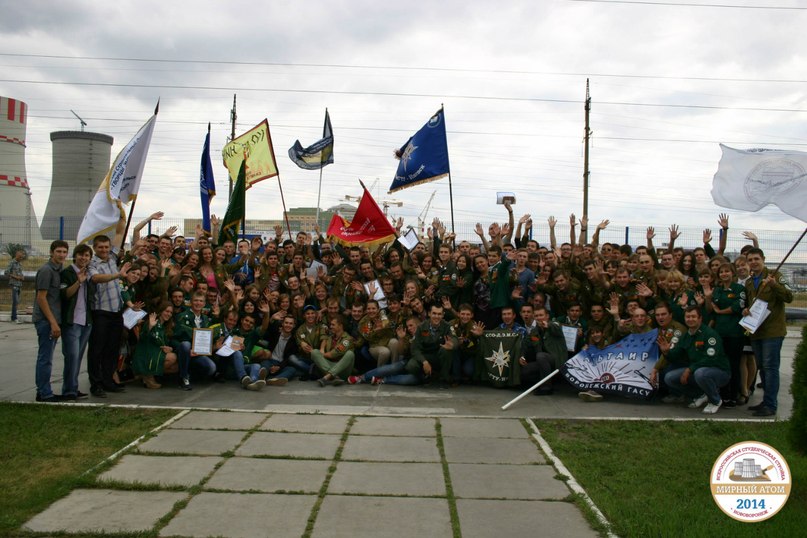 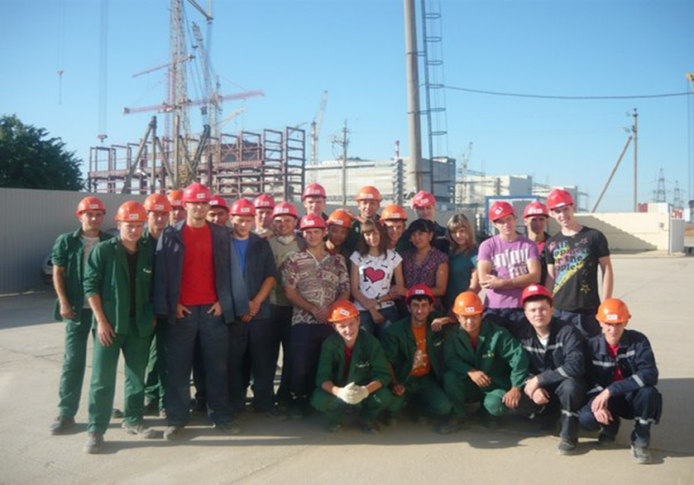 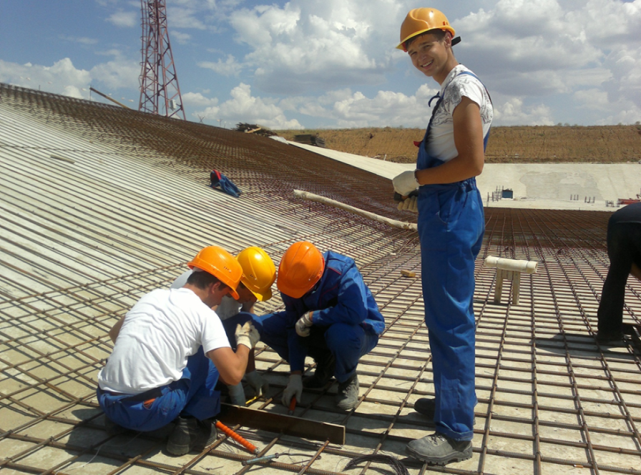 22
Студенческий строительный отряд
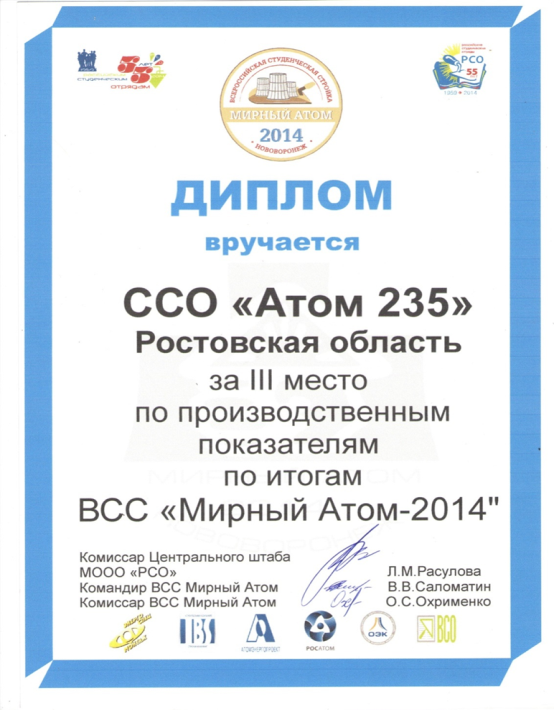 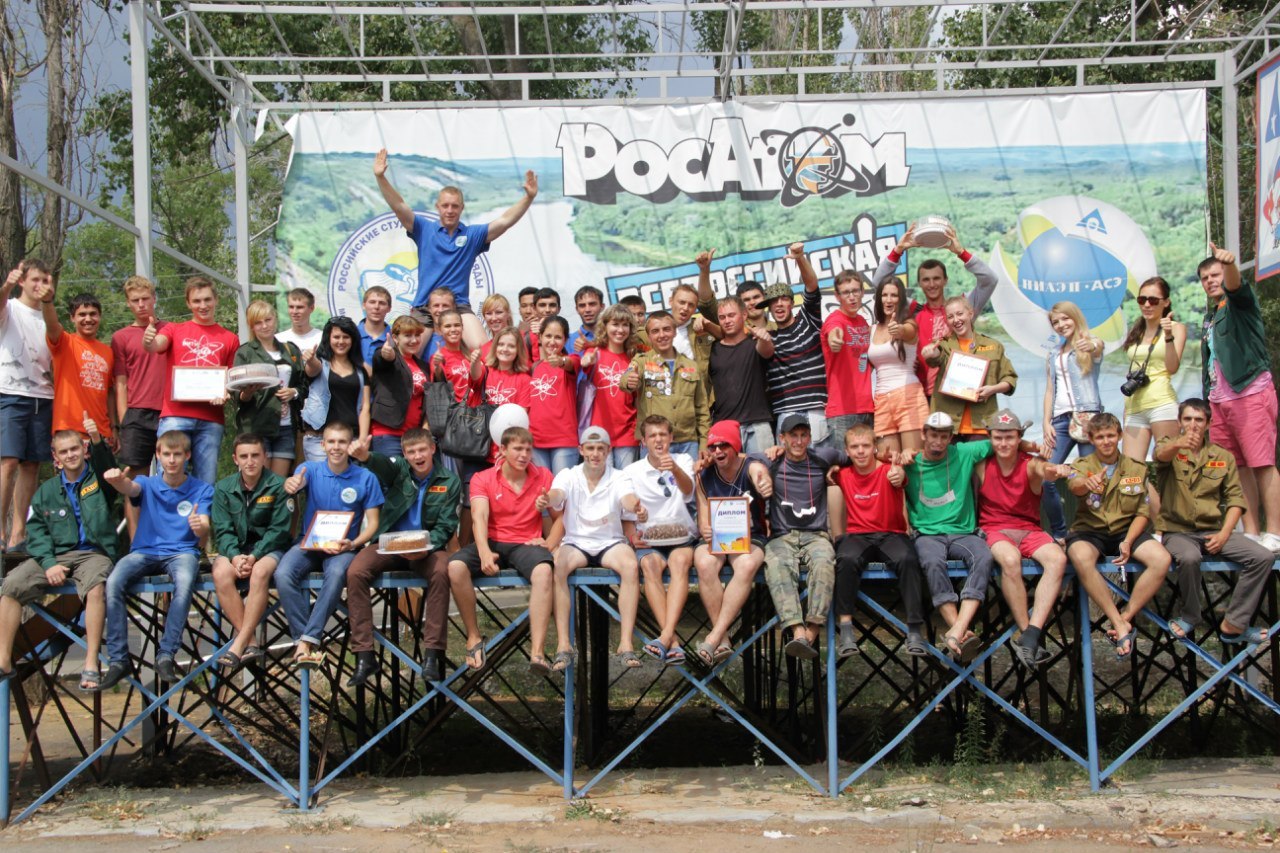 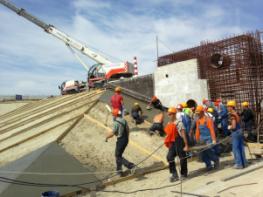 ССО-2013
»
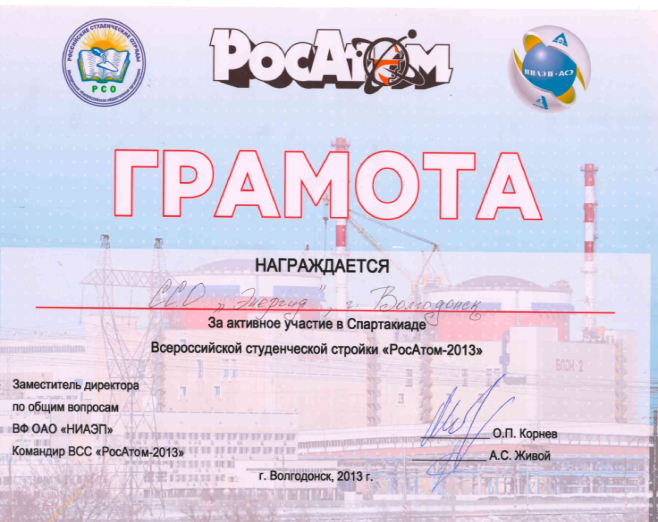 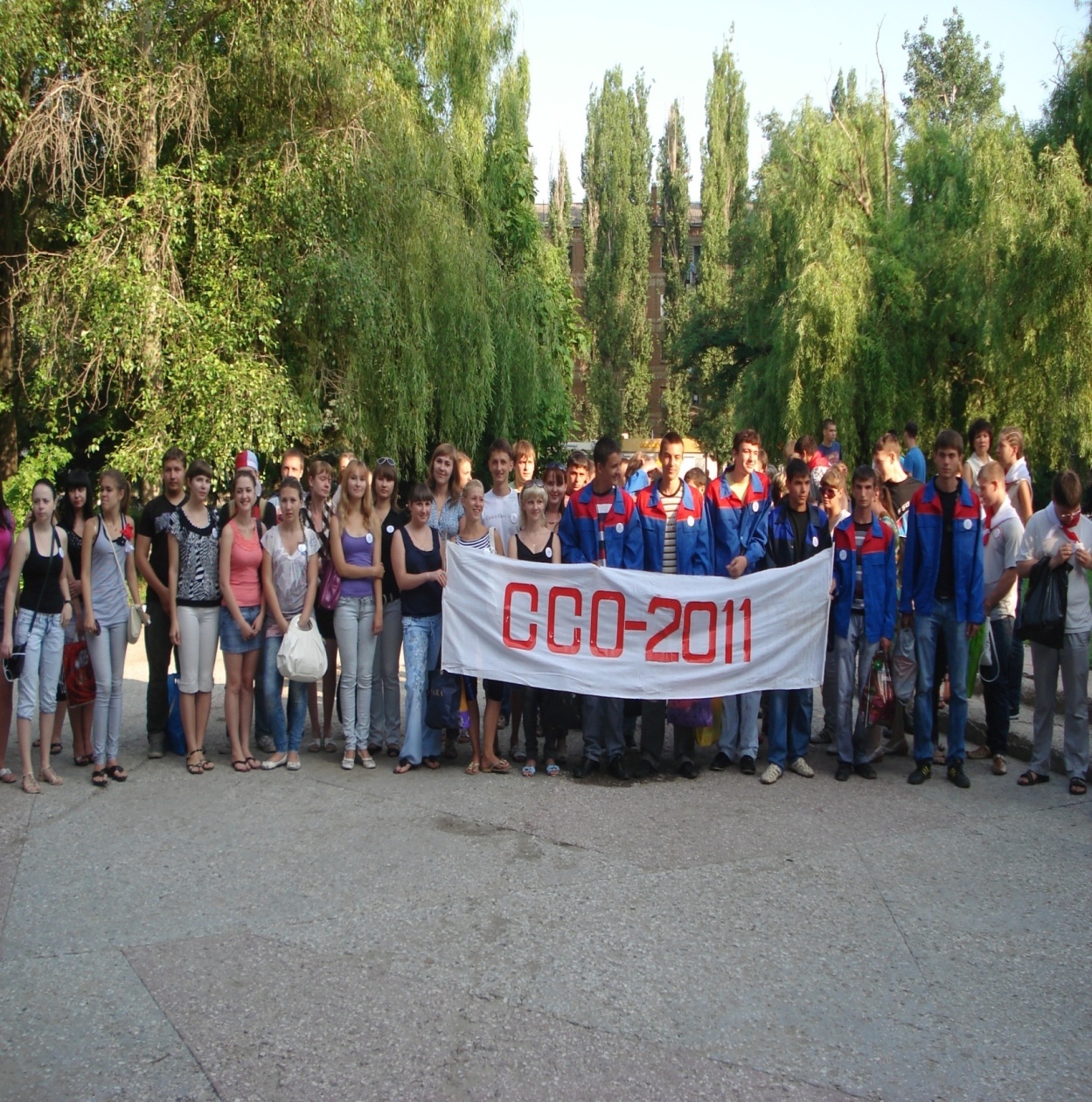 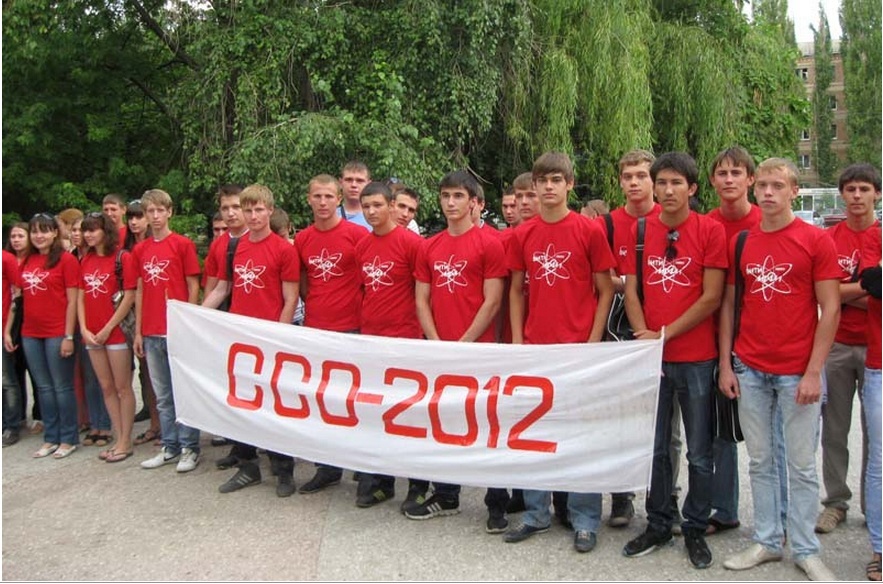 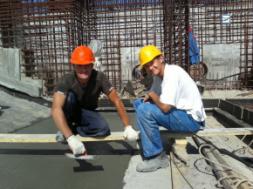 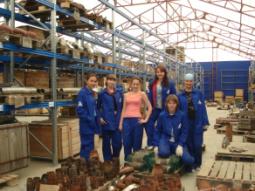 9
Дни карьеры ГК «Росатом» 22-23 ноября 2013 года
Число предприятий участников – Дней карьеры ГК «Росатом» - 27. Из них предприятий  ГК «Росатом» – 5
Число студентов, обучающихся в ВИТИ НИЯУ МИФИ – 4231, приняли участие в днях карьеры – 1500 человек.
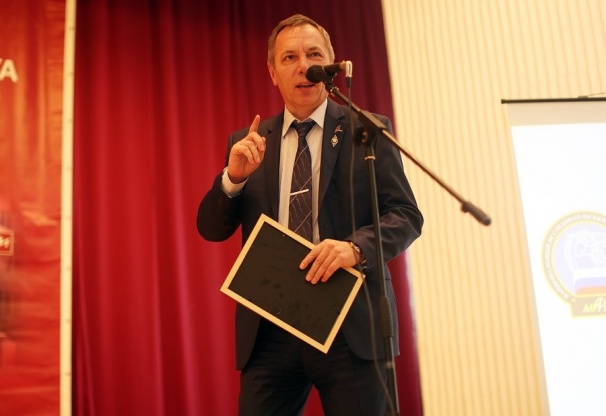 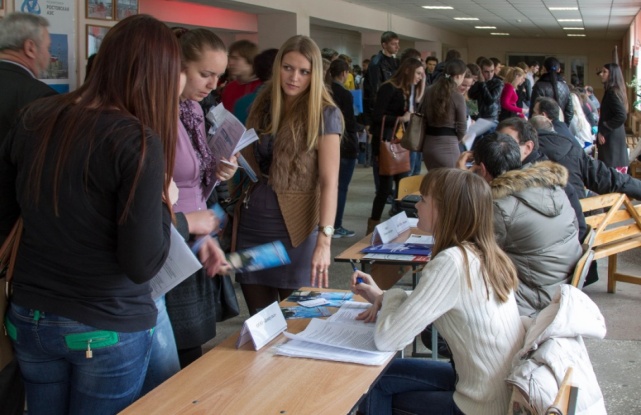 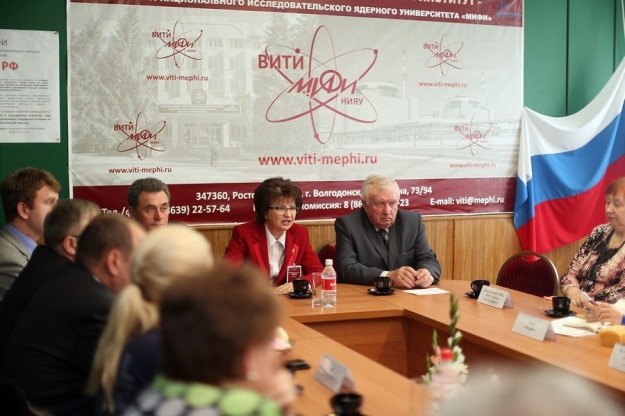 Итоговое совещание с работодателями
Выступает Сальников А. А.-директор РоАЭС
Ярмарка вакансий
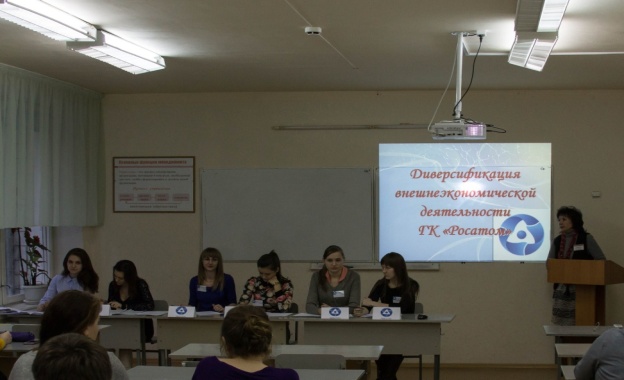 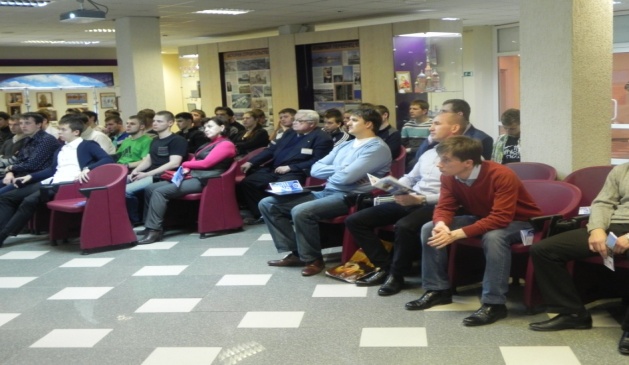 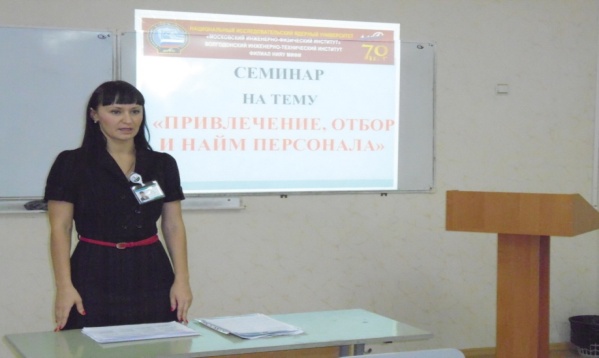 Семинар «Отбор и найм персонала»
Деловая игра
Встреча с молодыми атомщиками
24
ТРУДОУСТРОЙСТВО
Динамика трудоустройства выпускников ВИТИ НИЯУ МИФИ на предприятия ГК «Росатом»
ТРУДОУСТРОЙСТВО
Трудоустройство  выпускников 2014г.  очной формы обучения на предприятия ГК «Росатом»  
(с учетом подрядных организаций)
* из них 23 чел., обучавшихся в рамках инновационной модели подготовки специалистов для атомной отрасли;
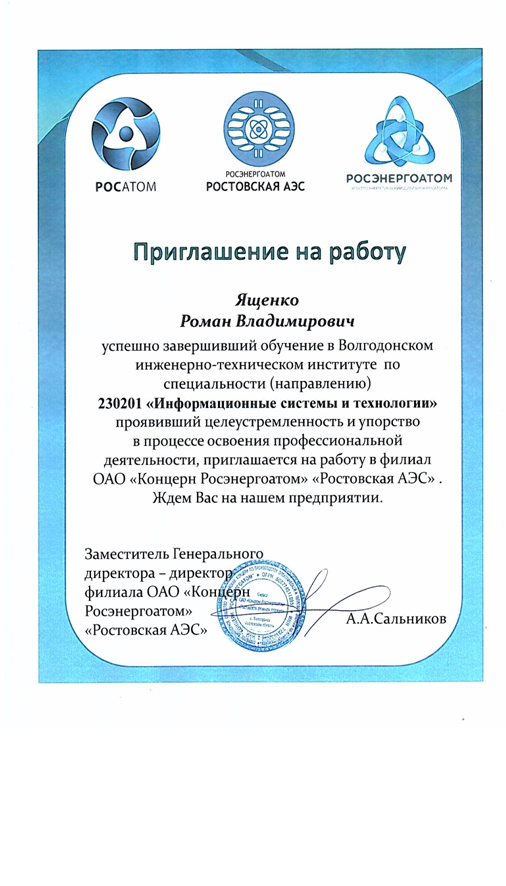 ТРУДОУСТРОЙСТВО
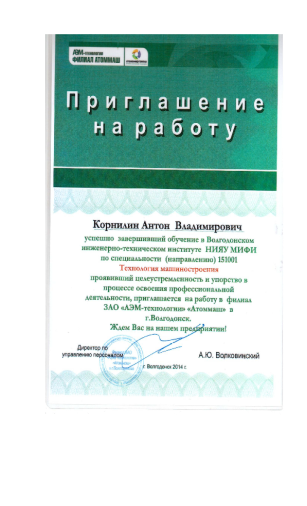 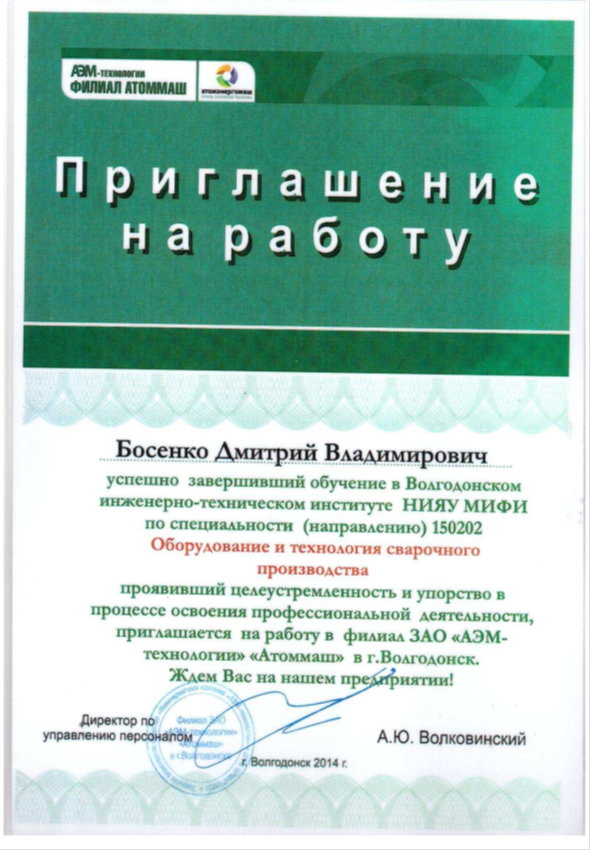 В 2014 г. из 194 выпускников  вуза  очной формы обучения 42 чел.  вместе с диплом получили приглашение на работу на предприятия ГК «Росатом».
Повышение квалификации персонала предприятий атомной отрасли
Результаты работы ВИТИ с предприятиями атомной отрасли
2012 г. – общий объем 
5,65 млн. руб.
2013 г. - общий объем 
7,8 млн. руб.
2014 г. - общий объем 
8,7 млн. руб. (план)
Повышение квалификации персонала предприятий атомной отрасли
ФПК ВИТИ НИЯУ МИФИ реализует более 100 программ ДПО в соответствии с потребностями атомной отрасли
Основные востребованные программы дополнительного профессионального образования:
-   Нормы и правила по безопасности в атомной энергетике;
 -   Физика и безопасность ядерных энергоблоков;
-     Культура безопасности при эксплуатации АЭС; 
 -   Охрана труда в атомной отрасли; 
 -   Пожарная безопасность (Пожарно-технический минимум) для работников    АЭС; 
 -   Обеспечение экологической безопасности при работах в области обращения с опасными отходами; 
 -   Обращение с радиоактивными отходами (РАО); 
 -   Технические средства автоматизации АЭС;
 -   Диагностика электроприводной арматуры оборудования АЭС
ВИТИ НИЯУ МИФИ  - победитель конкурса программ повышения квалификации, проводимого Минобрнауки России в рамках Президентской программы повышения квалификации инженерных кадров на 2012 – 2014 гг.:
2012г. И 2014г. – Физика и безопасность ядерных энергоблоков
2013г. – Культура безопасности эксплуатации АЭС
29
Научная деятельность ВИТИ НИЯУ МИФИ
Направления научной  деятельности ВИТИ НИЯУ МИФИ по сопровождению работы АЭС
Доходы от научно-исследовательской
деятельности
Направления деятельности НИИ АЭМ по сопровождению работы АЭС
НИИ АЭМ по сопровождению работы АЭС
Млн. руб.
Диагностика оборудования АЭС
Разработка ремонтной технологической и конструкторской документации
Поставка диагностических комплексов для АЭС и  заводов-изготовителей 
Разработка методического обеспечения диагностирования  (оценки технического состояния) оборудования АЭС
Разработка и поставка программного обеспечения (программ расчета и анализа диагностических параметров, информационных баз данных)
Обследование оборудования АЭС и оценка его остаточного ресурса
Неразрушающий контроль оборудования АЭС
Разработка компьютерного тренажера для обучения навыкам сварки при изготовлении и монтаже конструкций энергетического машиностроения
Ростовская АЭС
13 857,1    тыс. руб.
Балаковская АЭС
1 903,2        тыс. руб.
Смоленская АЭС
12 237,3 тыс. руб.
Всего   43720,2
тыс. руб.
Калининская АЭС
668,3          тыс. руб.
Нововоронежская АЭС
5 882,3          тыс. руб.
ЛенинградскаяАЭС
1 000          тыс. руб.
Концерн «Росатом»
8 172          тыс. руб.
30
Проведение ежегодной отраслевой научно-практической  конференции  «Глобальная ядерная безопасность»
IX Международная научно-практическая конференция«БЕЗОПАСНОСТЬ ЯДЕРНОЙ ЭНЕРГЕТИКИ» 23-24 мая 2013 г.
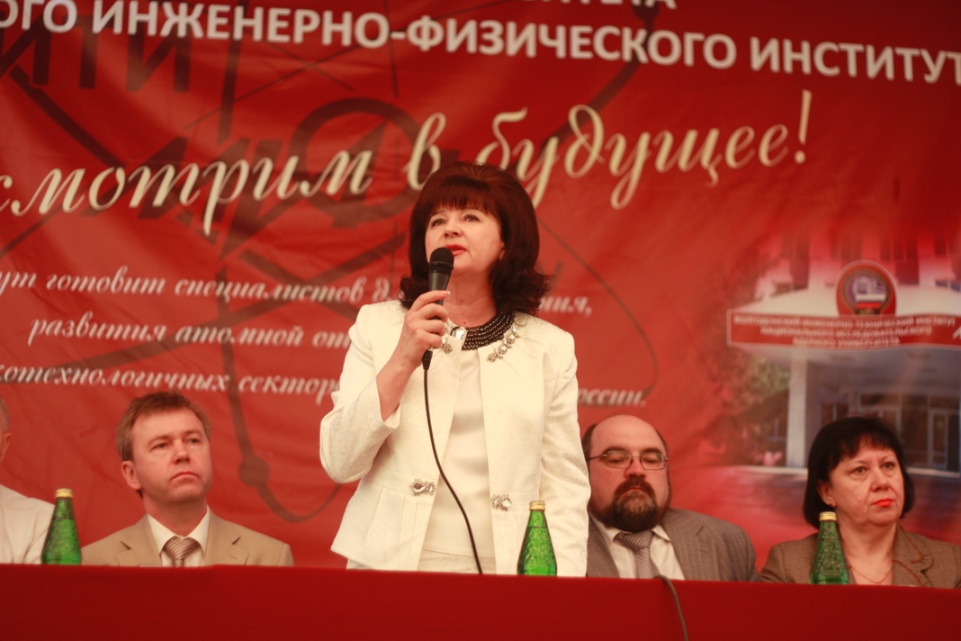 В работе конференции приняли участие представители: 
Ростовской АЭС, Смоленской АЭС, Нововоронежской АЭС, 
ИБРАЭ РАН, 
Южного отдела института водных проблем РАН, 
ЗАО «АЭМ-технологии»  (г. Санкт-Петербург), 
НИЯУ МИФИ, 
Санкт-Петербургский государственного политехнического университета,
 Севастопольского национального университета ядерной энергии и промышленности, 
РГУ нефти и газа им. Губкина, 
ООО «Исследовательский центр подготовки и аттестации рабочих кадров «Профессионал» (г. Москва), 
Московского энергетического института, управления Роспотребнадзора, 
Научно-исследовательского института «Контрольприбор» (г. Пенза), 
ФГБУ «Гидрохимический институт» Росгидромета, 
Южный федеральный университета, 
Специалисты предприятий  и администрации г. Волгодонска.
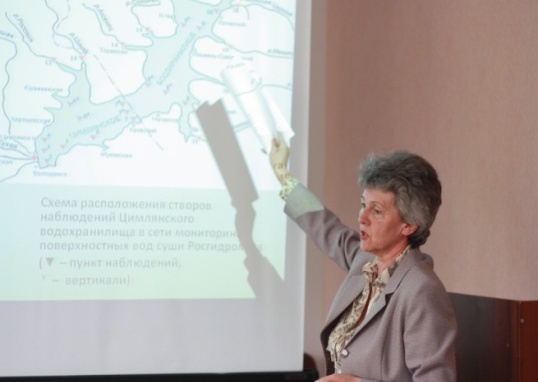 28-30 мая 2014
 X Международная научно-практическая конференция
 «БЕЗОПАСНОСТЬ ЯДЕРНОЙ ЭНЕРГЕТИКИ»,
Посвященной 60-летию атомной энергетики.
В программе конференции:
секции:
проектирование и строительство энергоблоков АЭС;
изготовление и ремонт оборудования АЭС;
эксплуатация энергоблоков АЭС;
экологическая безопасность эксплуатации АЭС;
культура безопасности на объектах ядерной энергетики;
круглый стол «Инновационные формы взаимодействия высшей школы  и предприятий атомной энергетики по обеспечению эффективности и безопасности АЭС»;
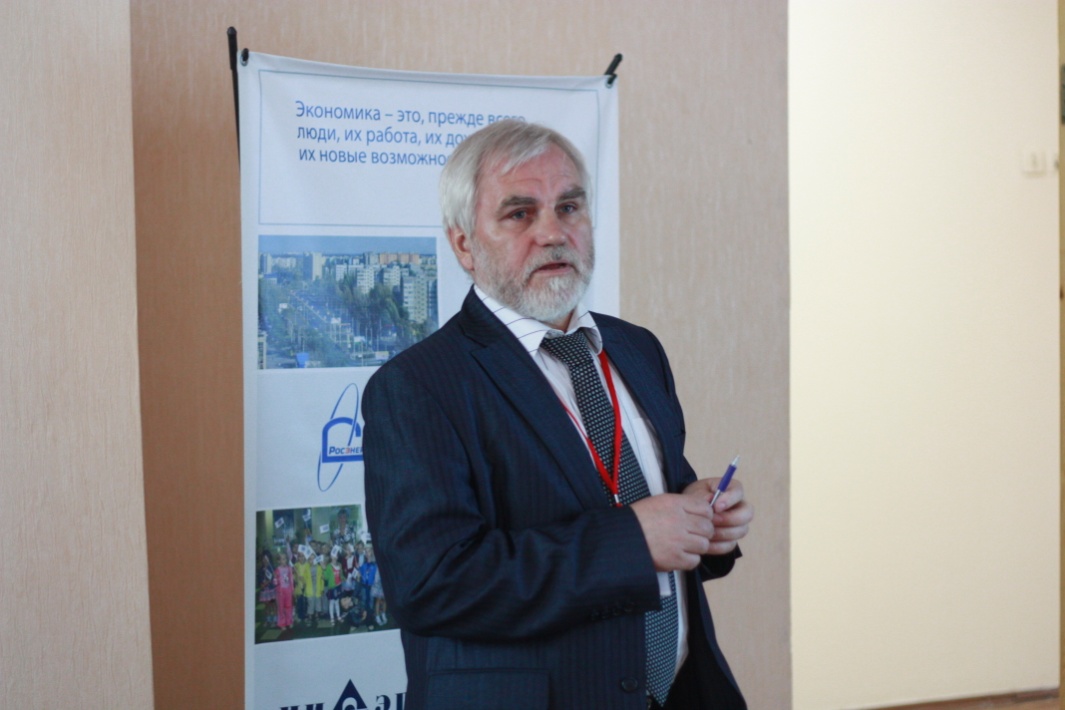 28-30 мая 2014  X Международная научно-практическая конференция  «БЕЗОПАСНОСТЬ ЯДЕРНОЙ ЭНЕРГЕТИКИ»
посвящается  60-летию атомной энергетики.
31
Издание журнала «Глобальная ядерная безопасность» по результатам научных исследований
Журнал «Глобальная ядерная безопасность» входит в информационную базу РИНЦ. Выходит с декабря 2011 г. 
Статьи представляют все аспекты глобальной инфраструктуры ядерной безопасности, узловые вопросы подготовки кадров ядерных энергетических, оружейных и научно-технических комплексов, а также комплексов по обеспечению радиационной безопасности.
Журнал рассчитан на ученых и инженеров-исследователей, профессионалов в области ядерной физики и инженерии, а также студентов старших курсов и аспирантов, специализирующиеся в области ядерной физики, энергетики и экологии.
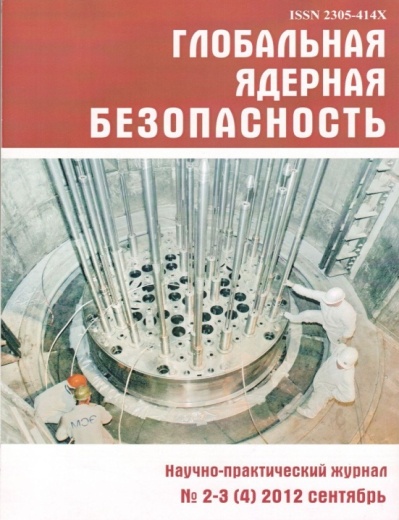 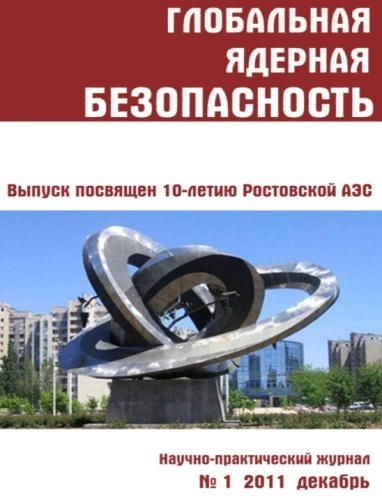 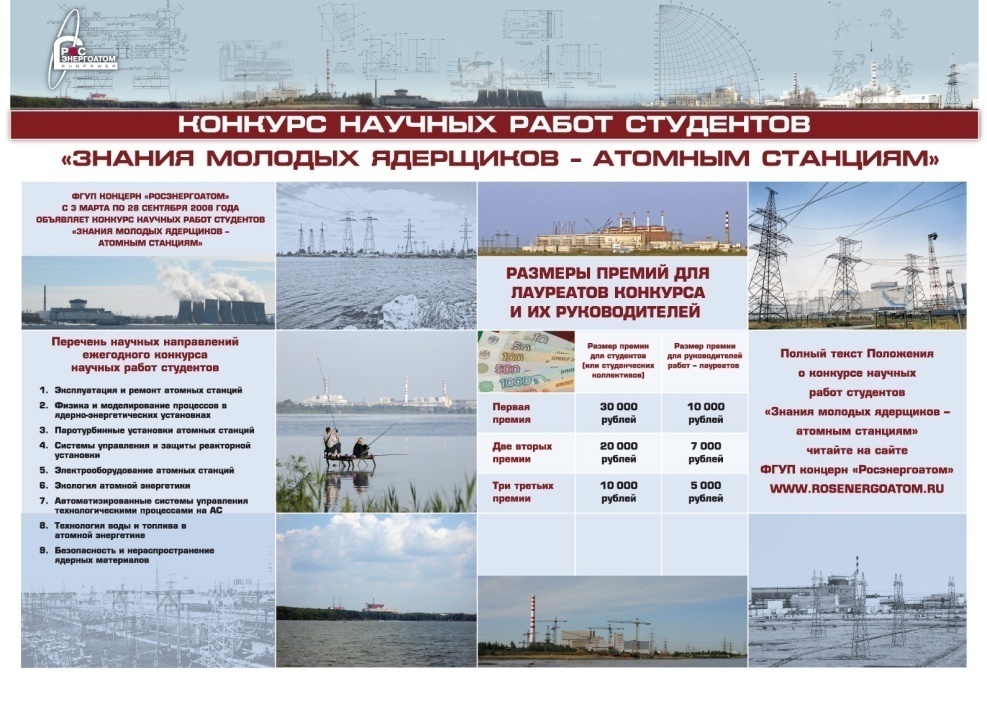 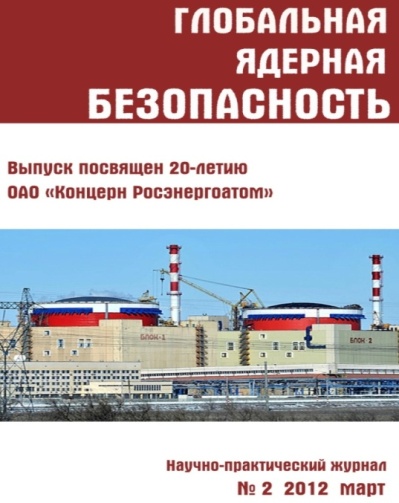 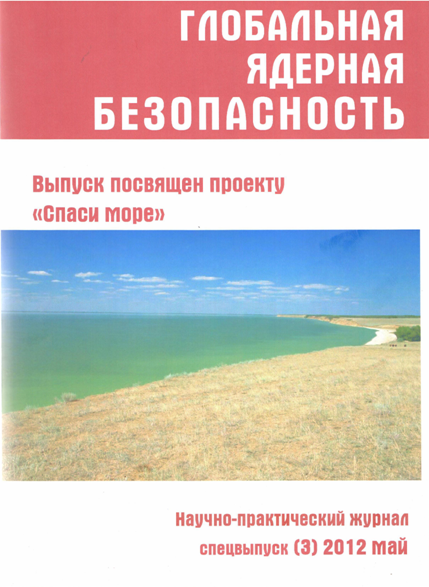 32
СПАСИБО ЗА ВНИМАНИЕ!
33